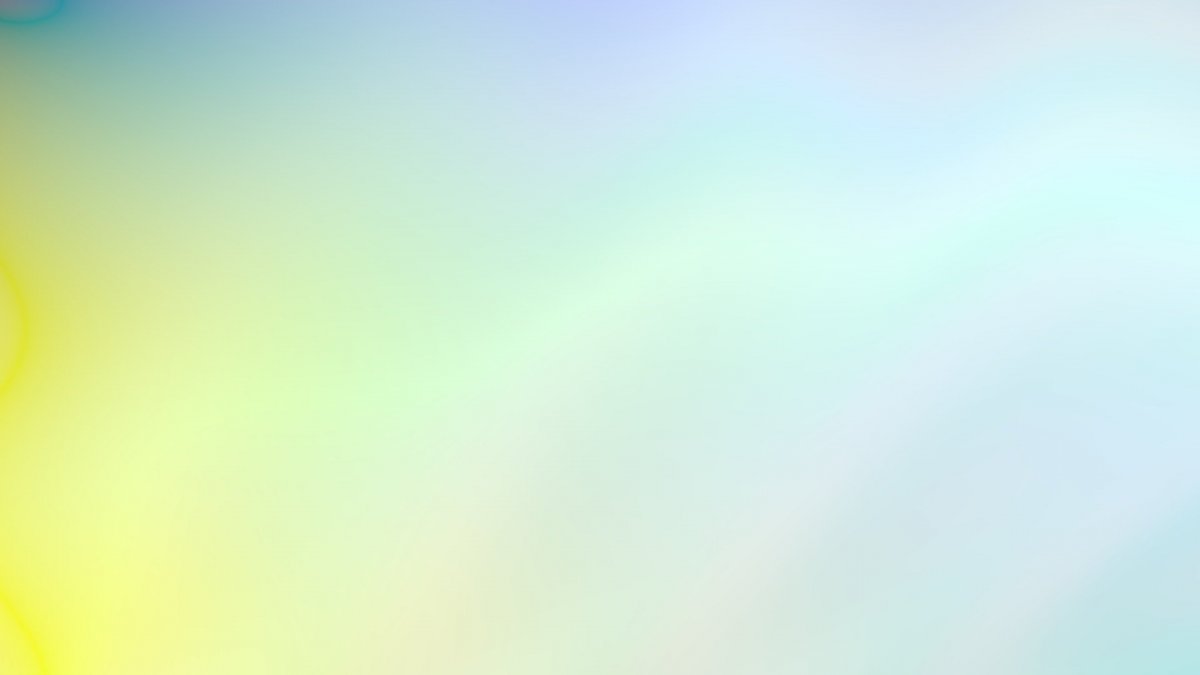 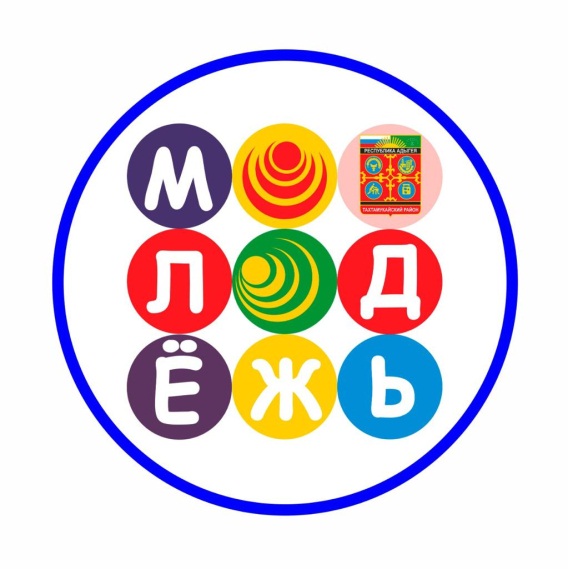 ОТДЕЛ ПО ДЕЛАМ МОЛОДЕЖИ АДМИНИСТРАЦИИ МО «ТАХТАМУКАЙСКИЙ РАЙОН»
Тел.: 8-87771-96-5-80
E-mail: molodezh01@mail.ru
а. Тахтамукай, Гагарина, 4
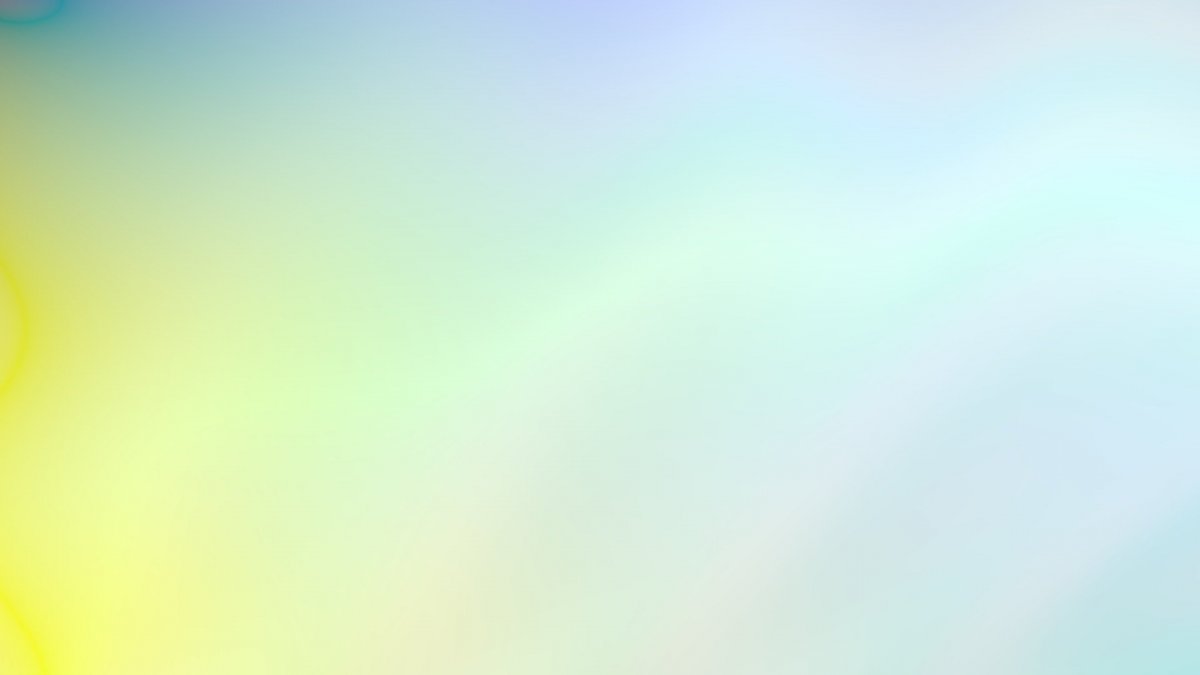 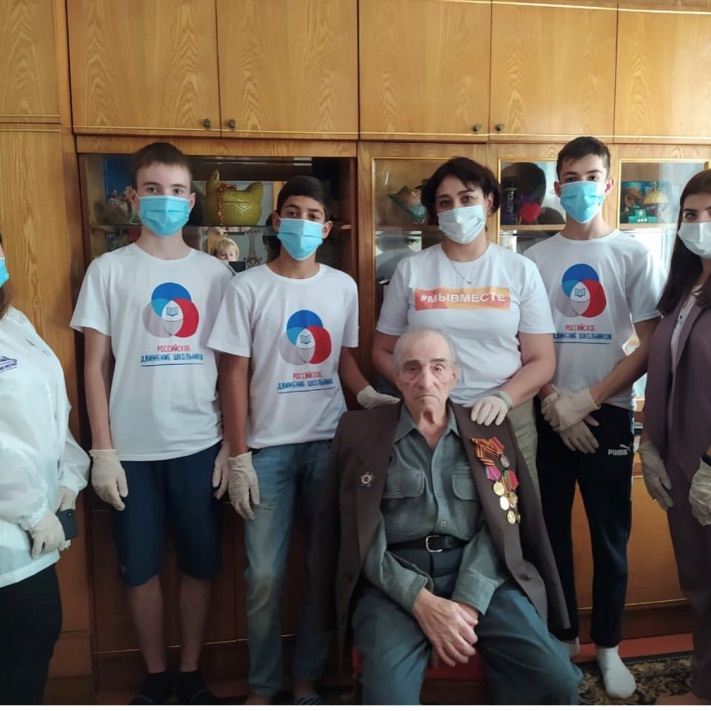 #МЫВМЕСТЕ
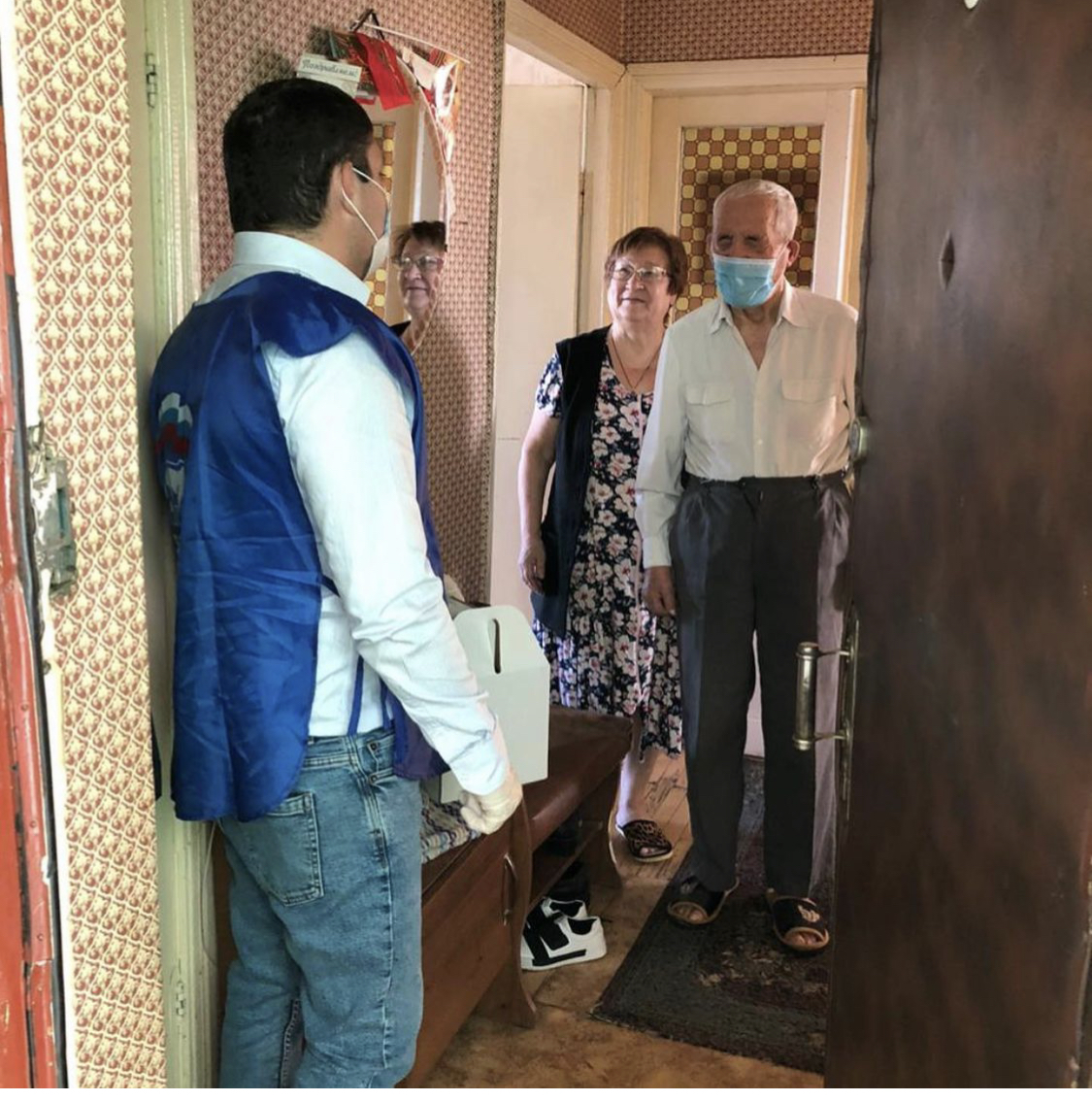 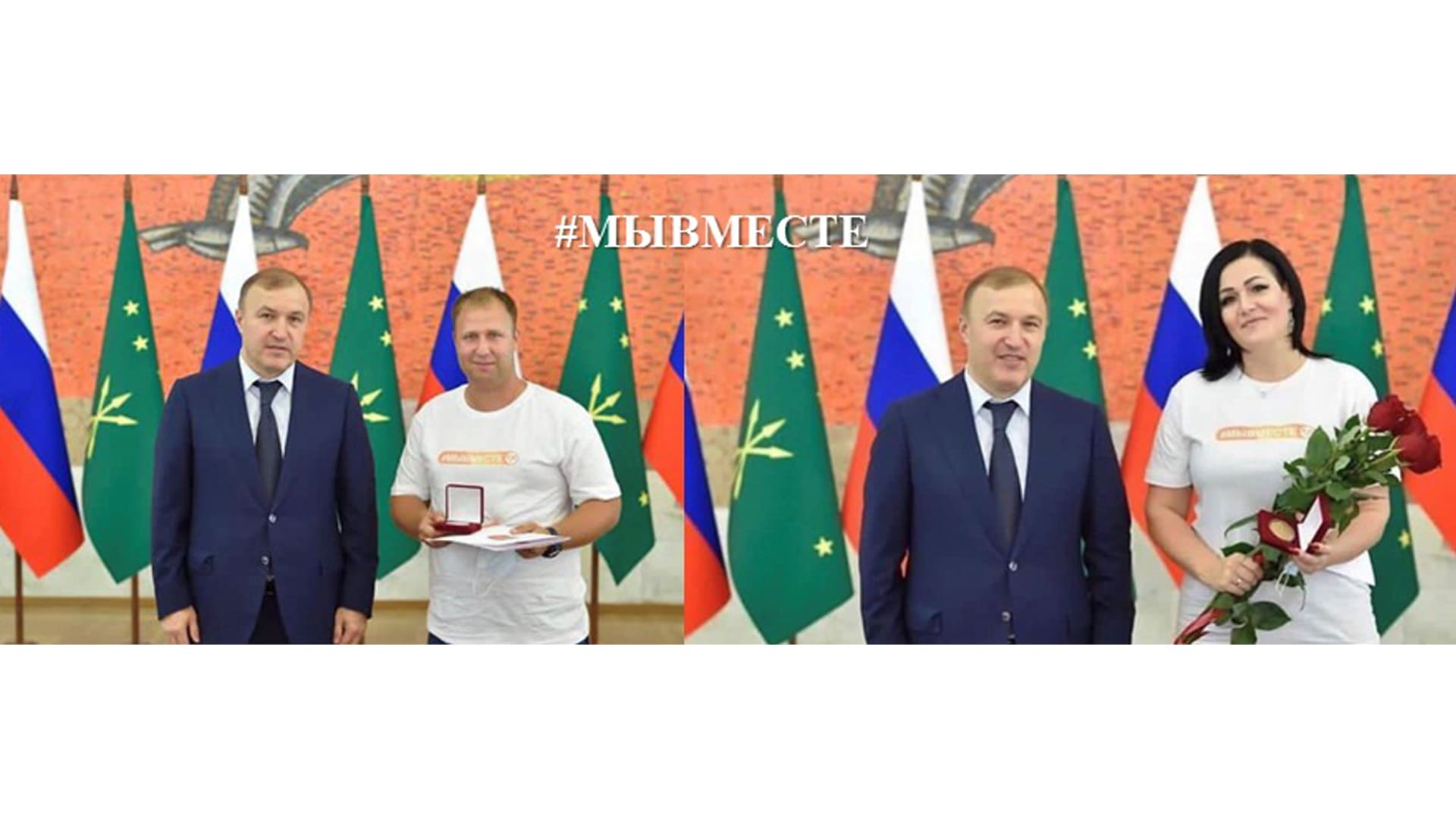 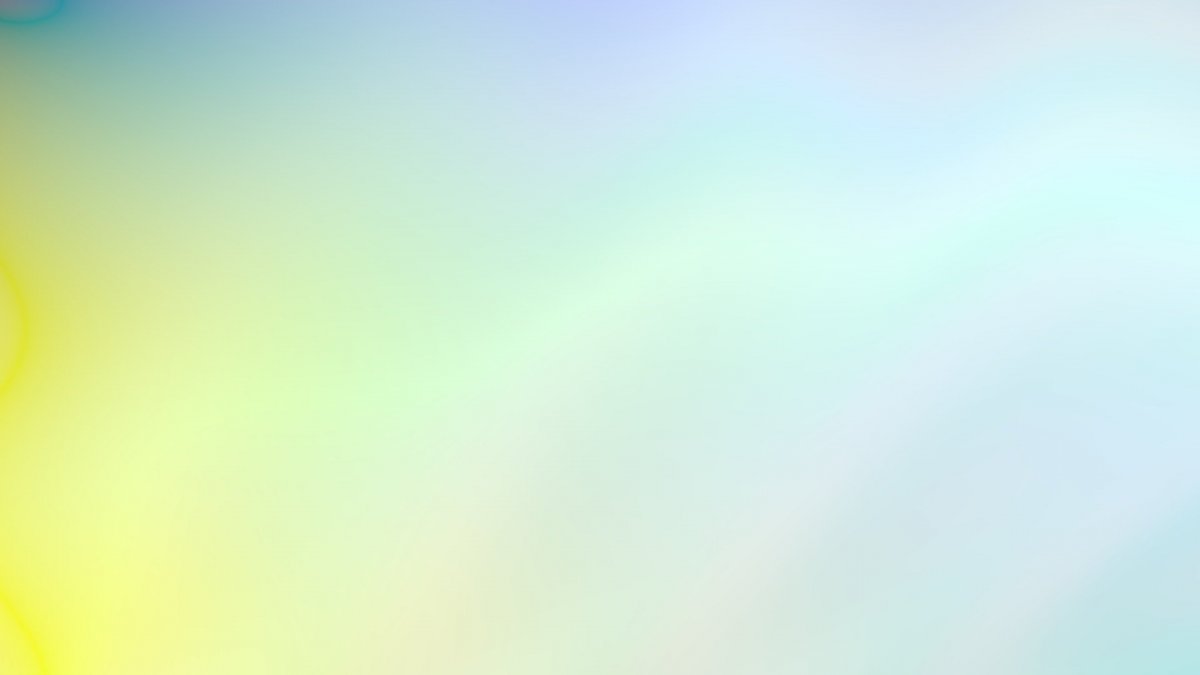 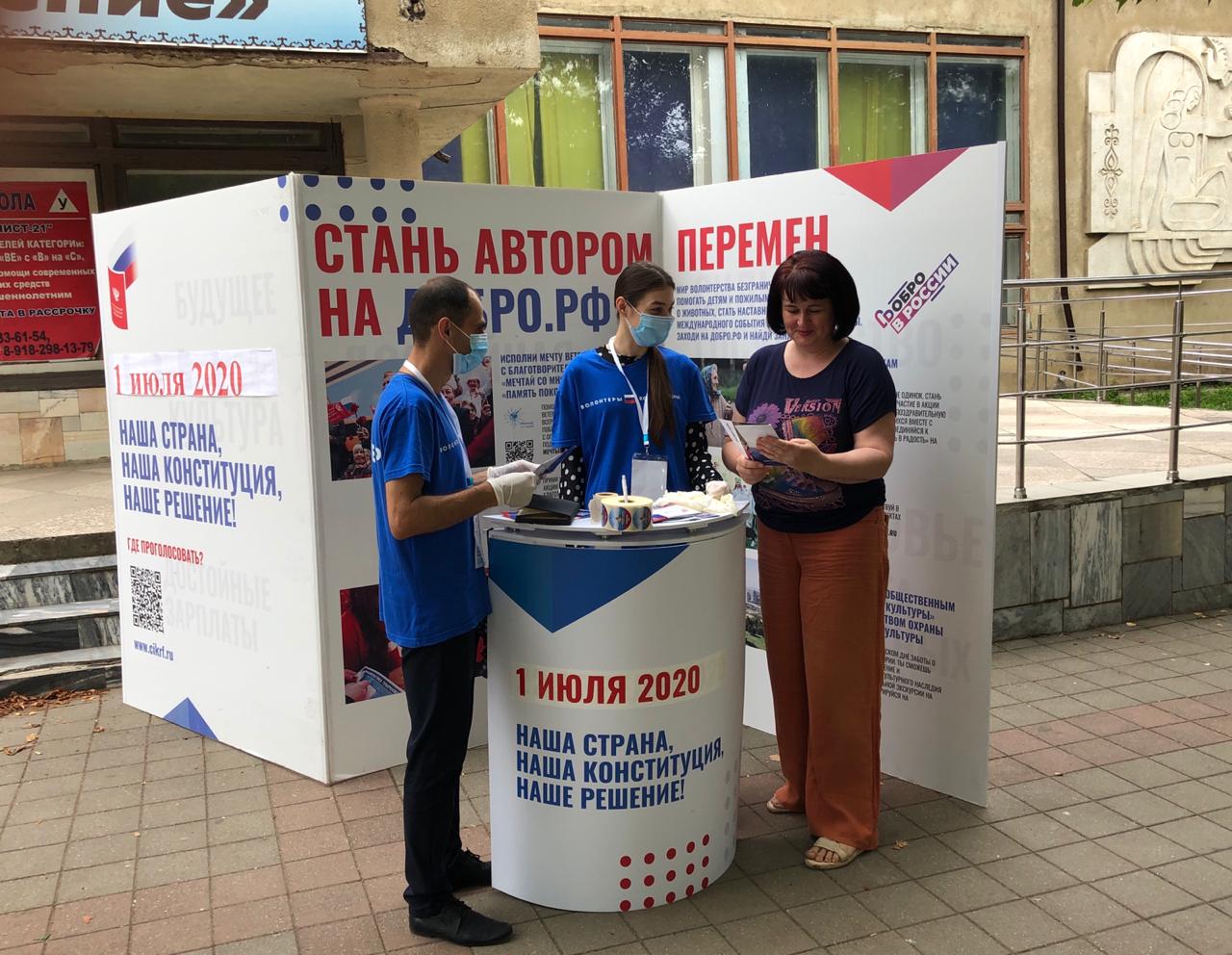 ВОЛОНТЕРЫ
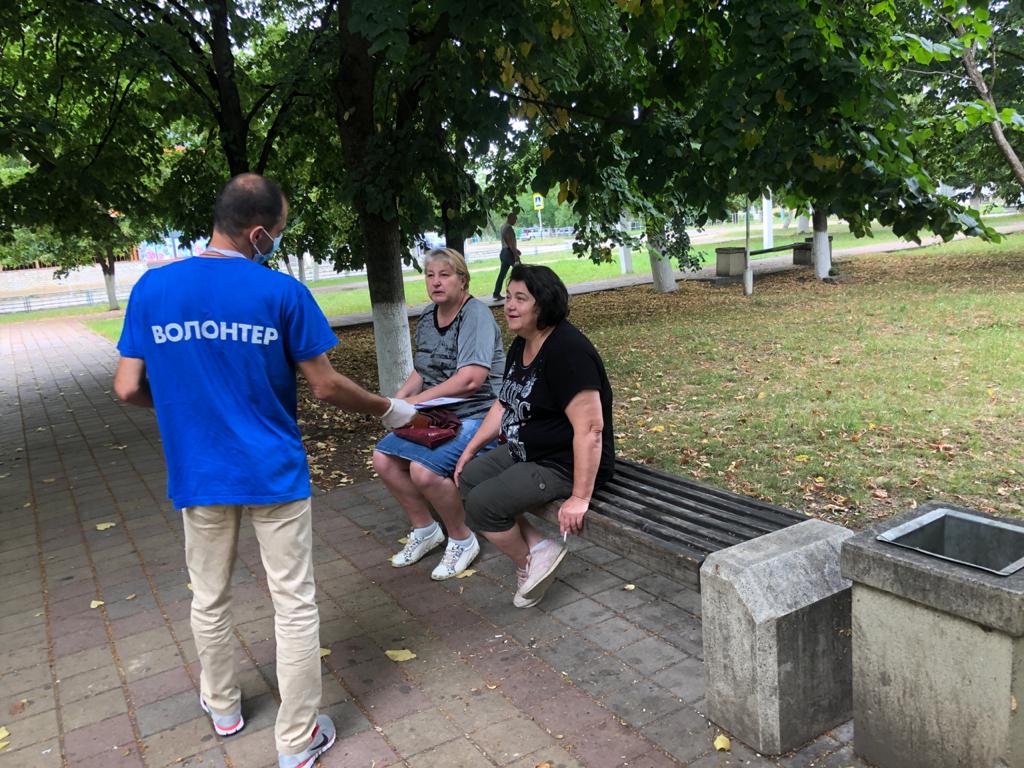 КОНСТИТУЦИИ
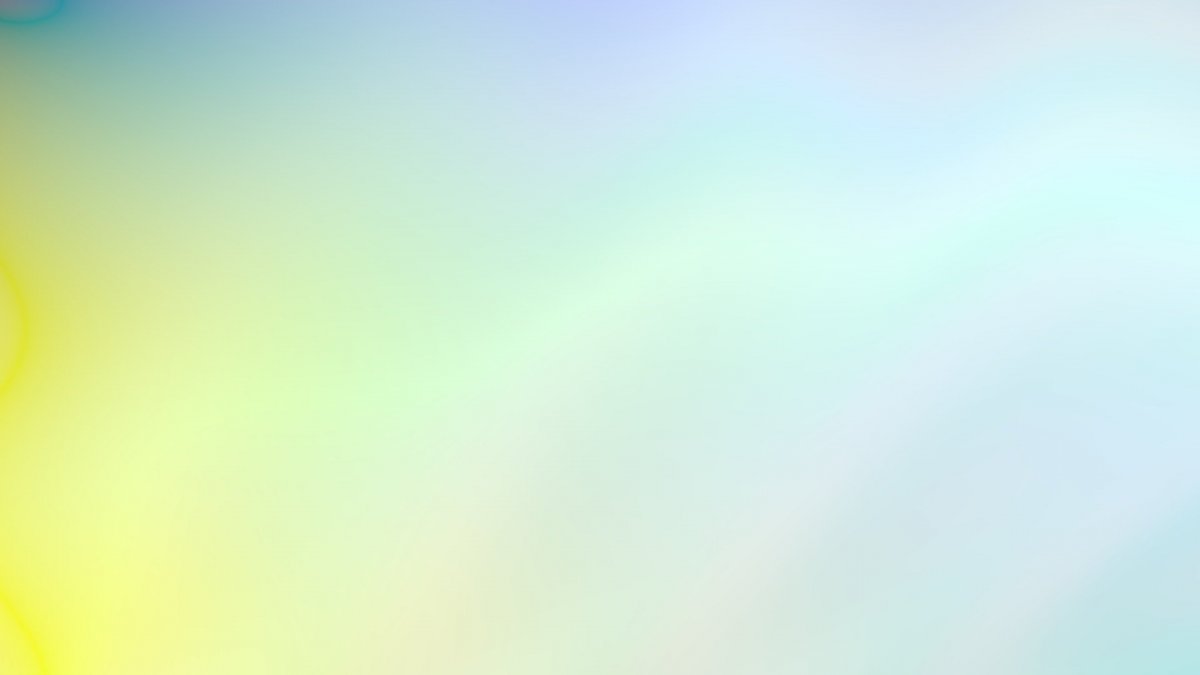 ВАКЦИНАЦИЯ
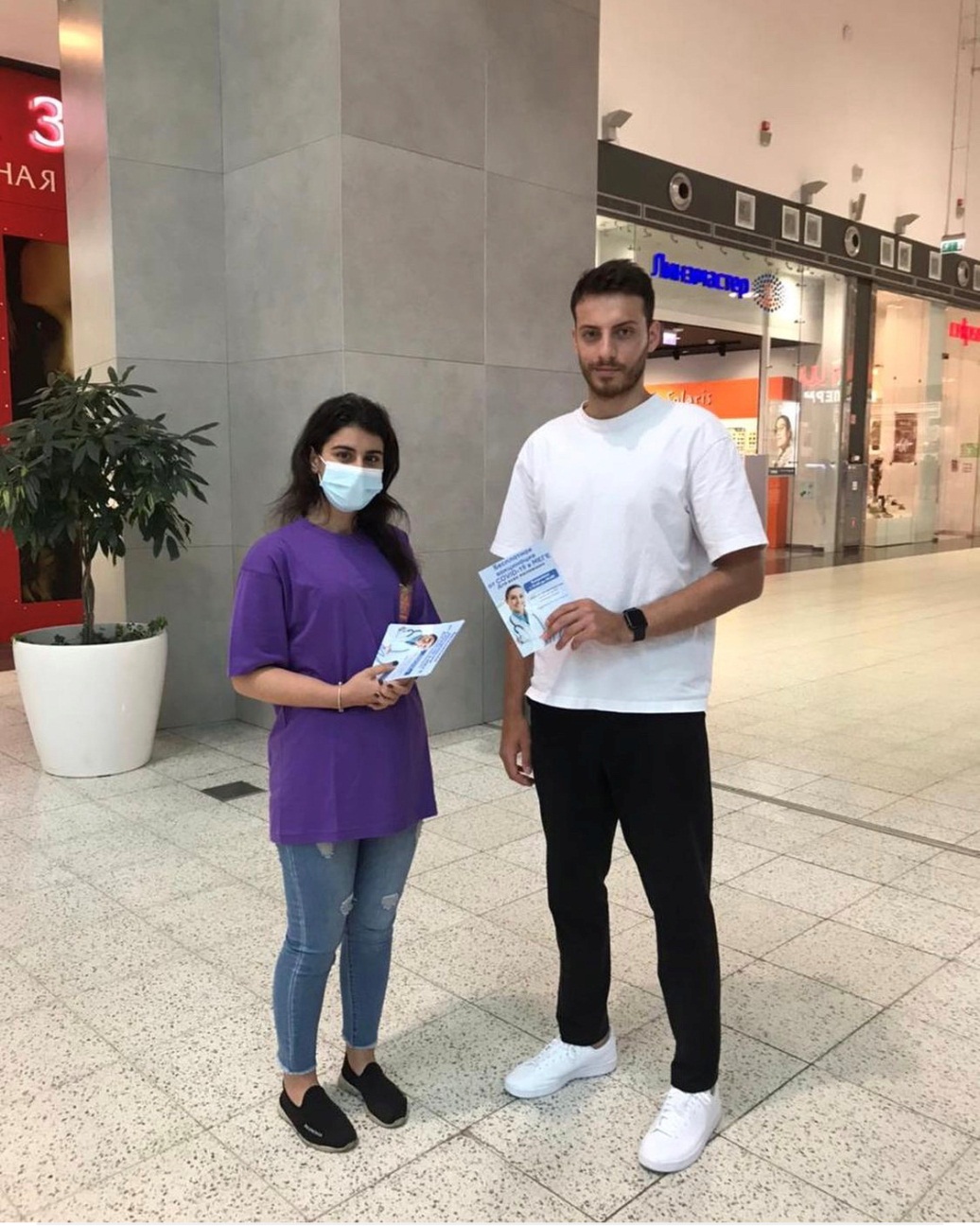 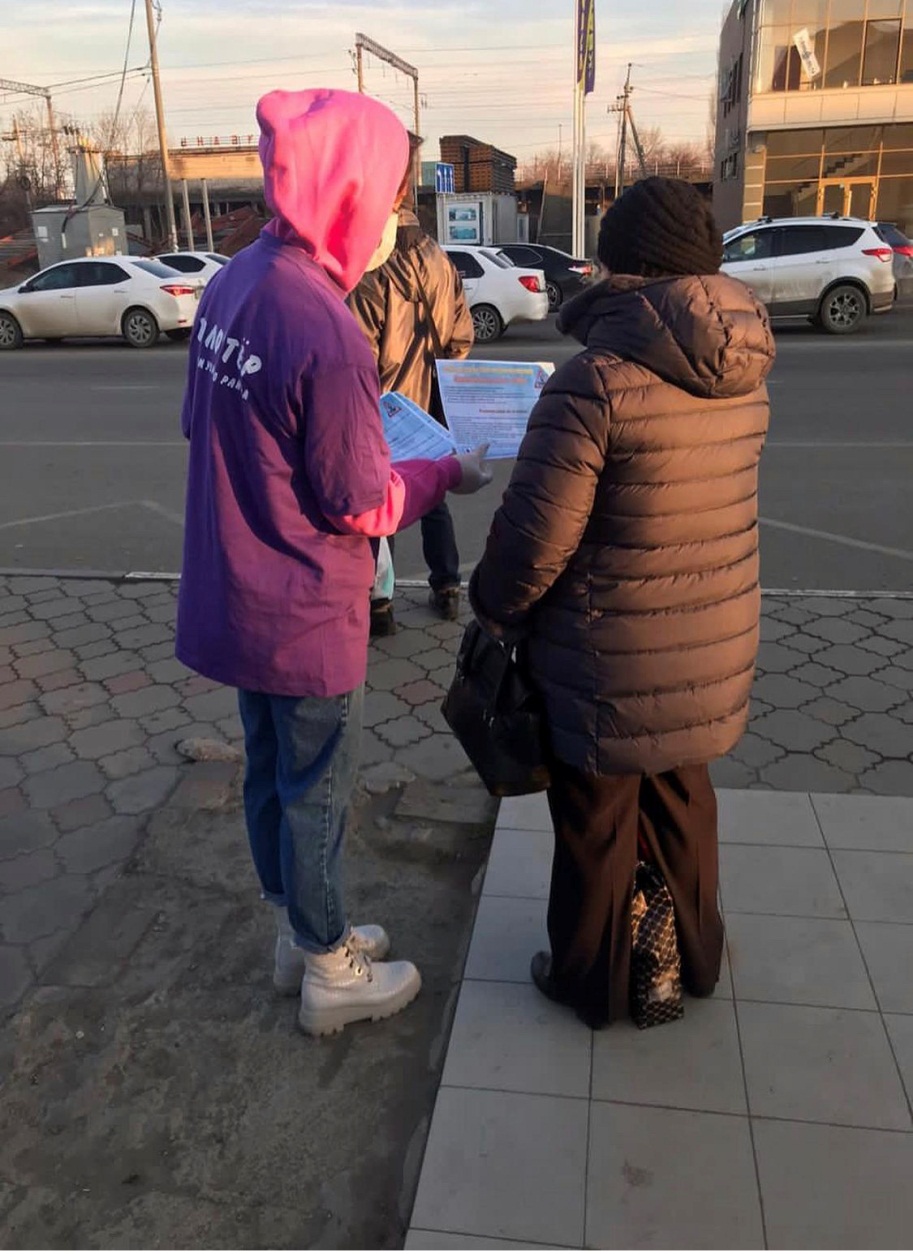 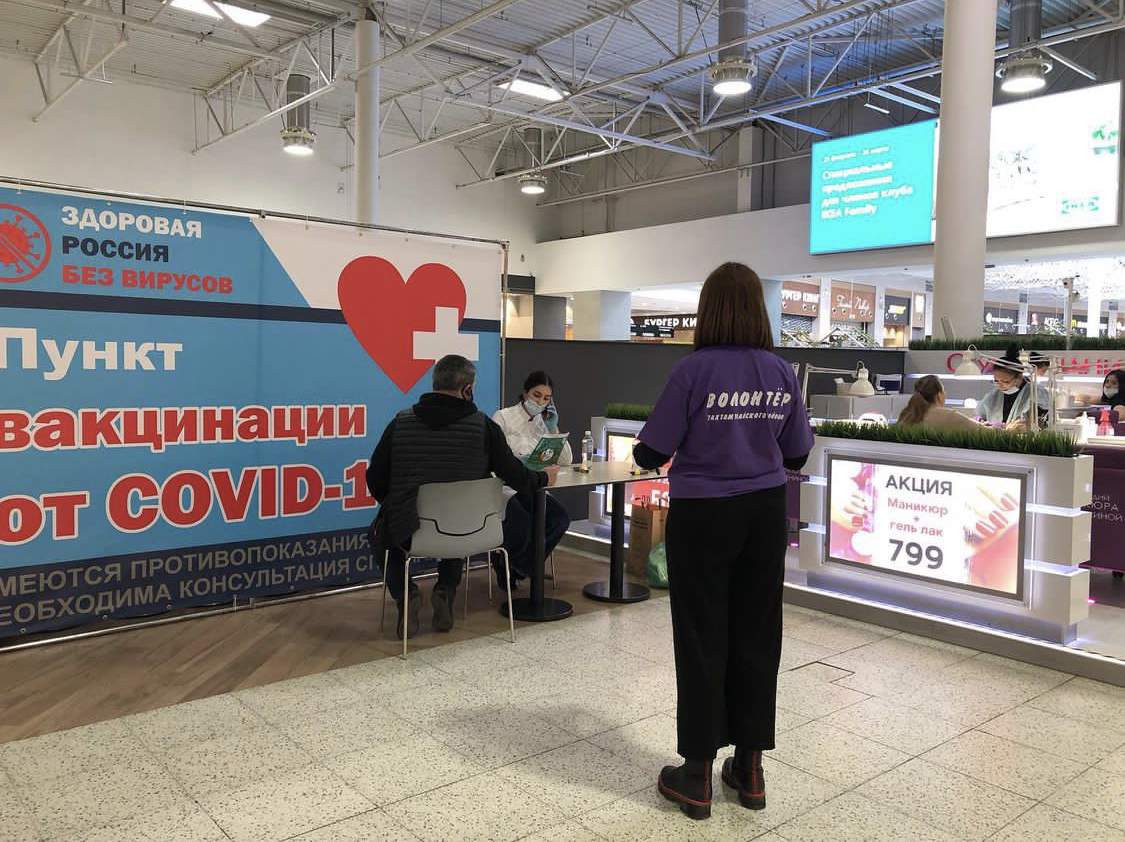 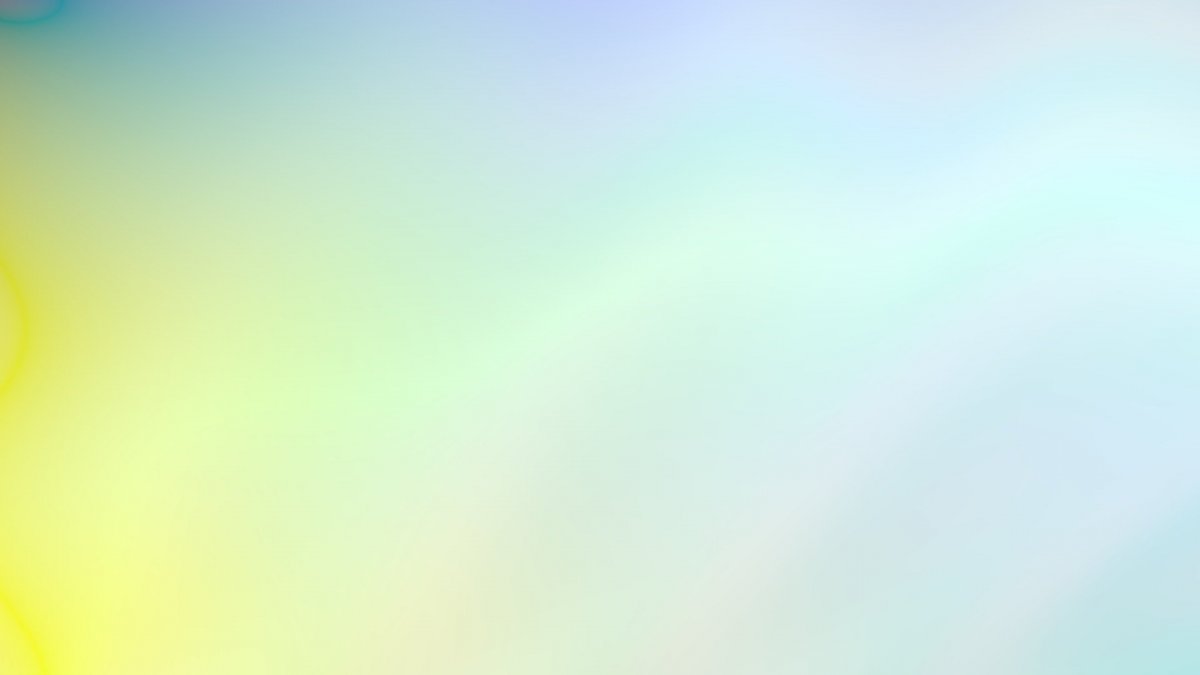 ВОЛОНТЕРЫ ПОБЕДЫ
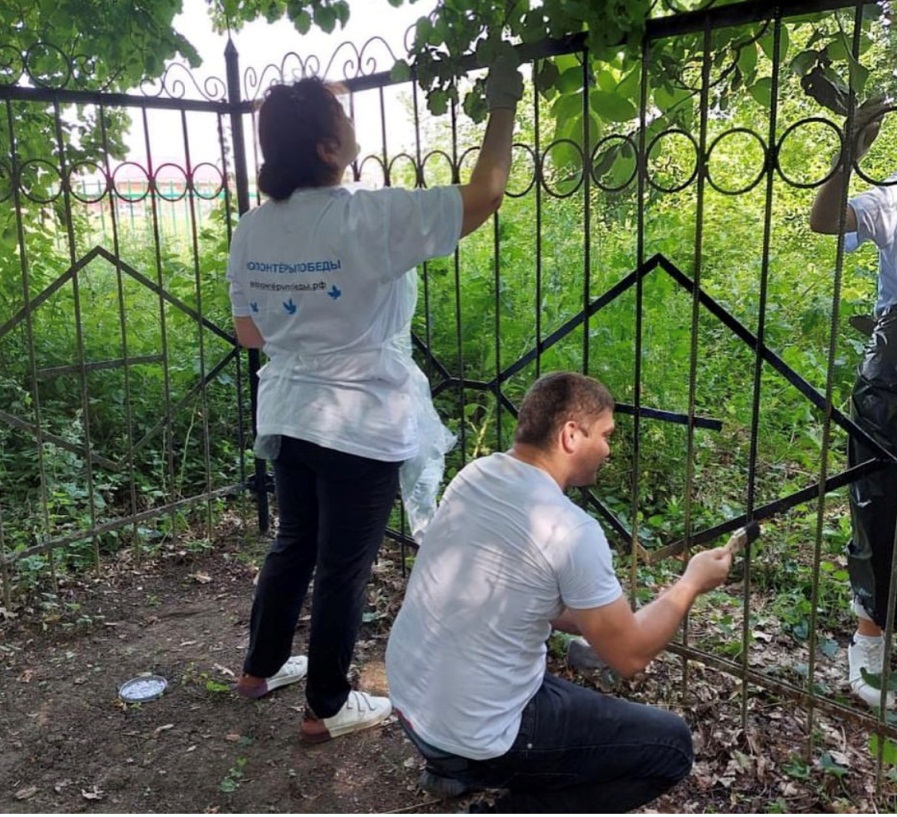 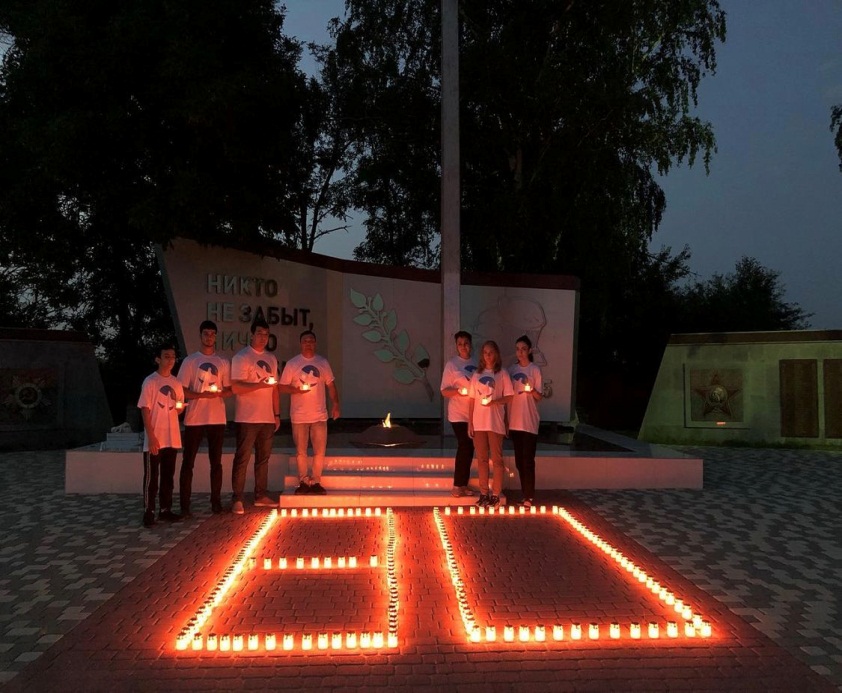 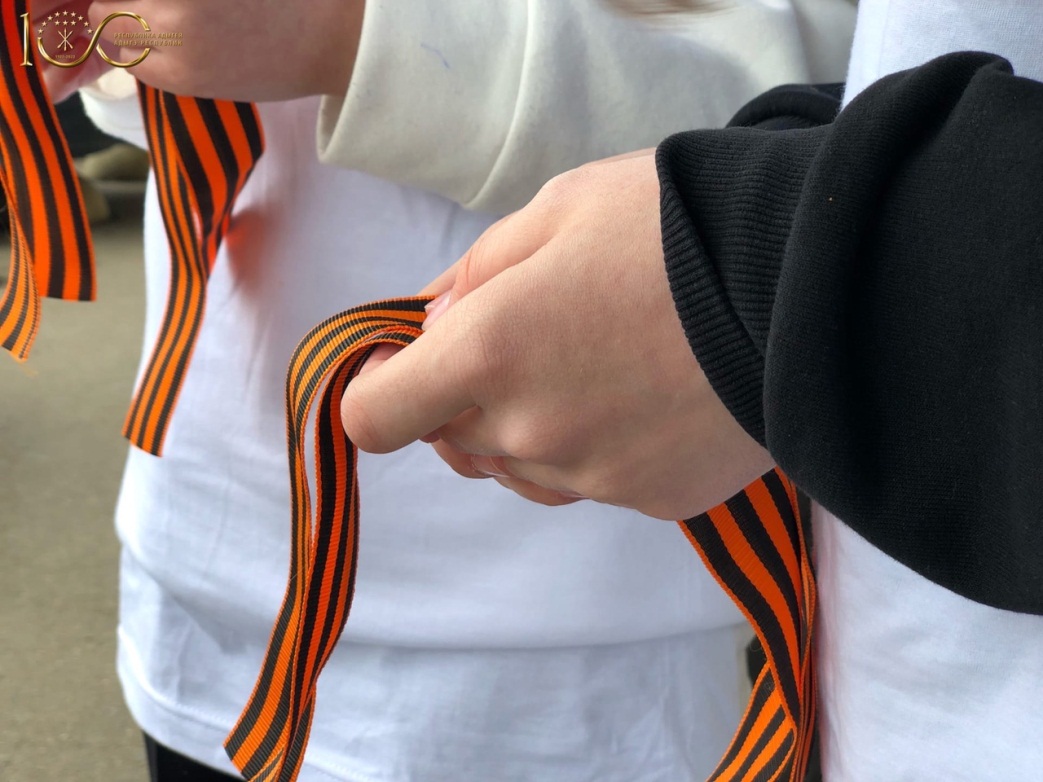 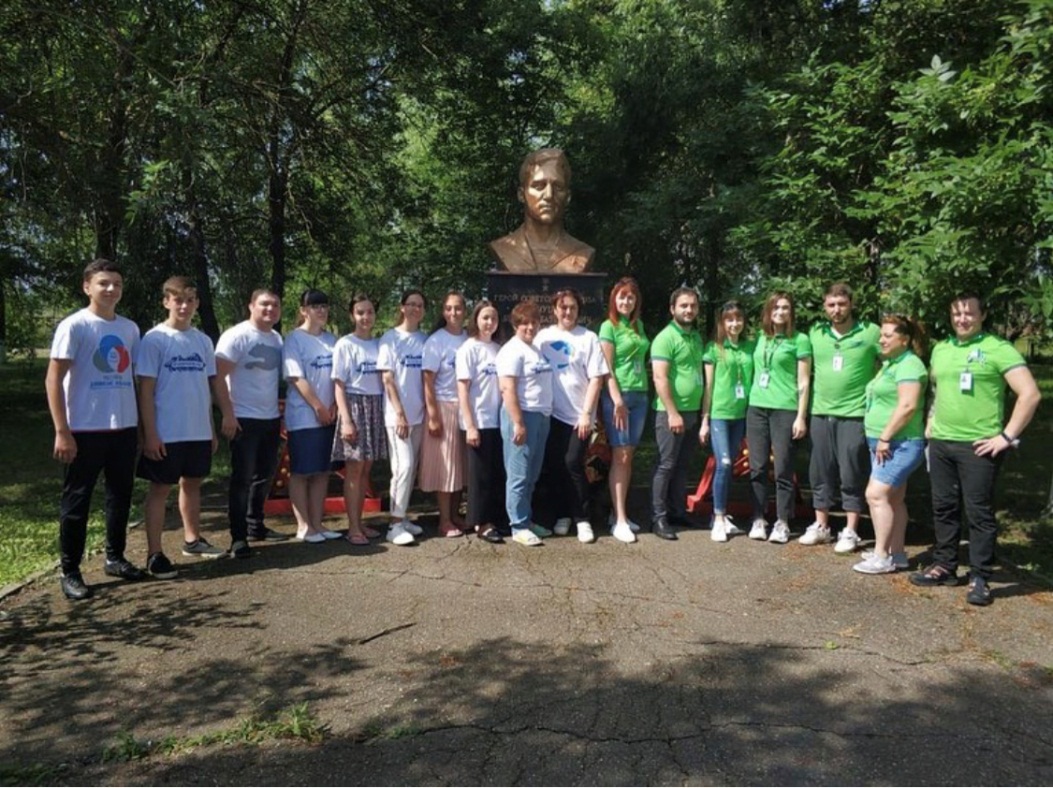 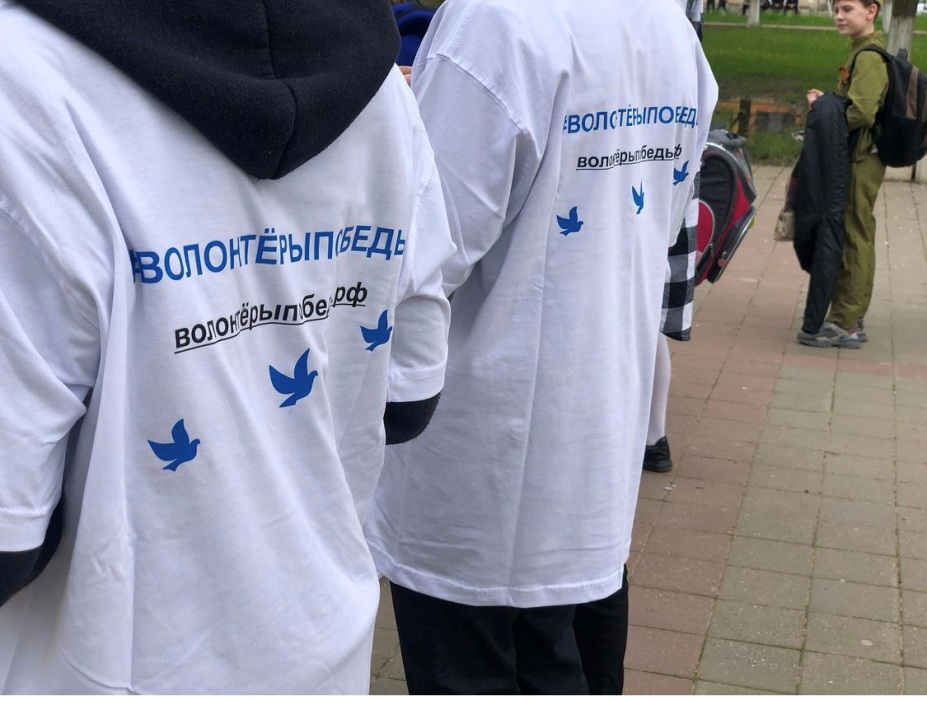 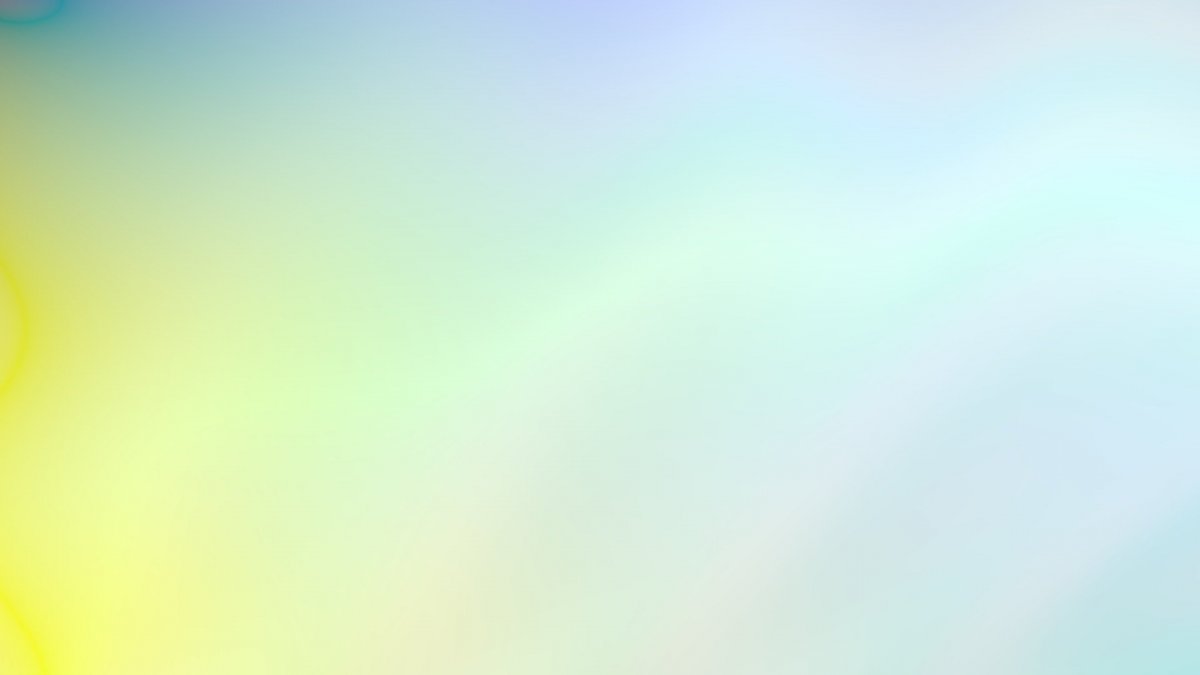 ВОЛОНТЕРЫ МО «ТАХТАМУКАЙСКИЙ РАЙОН»
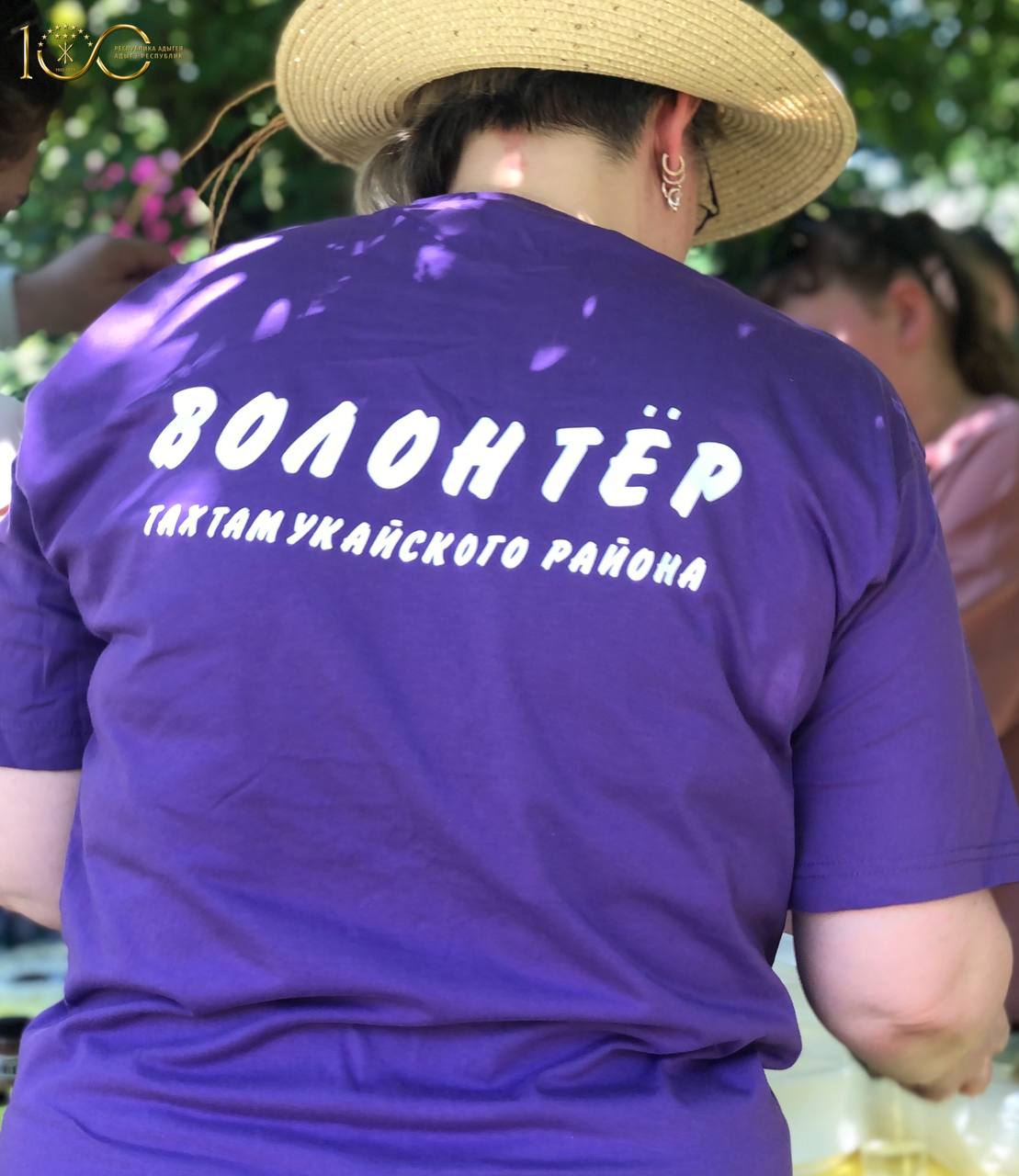 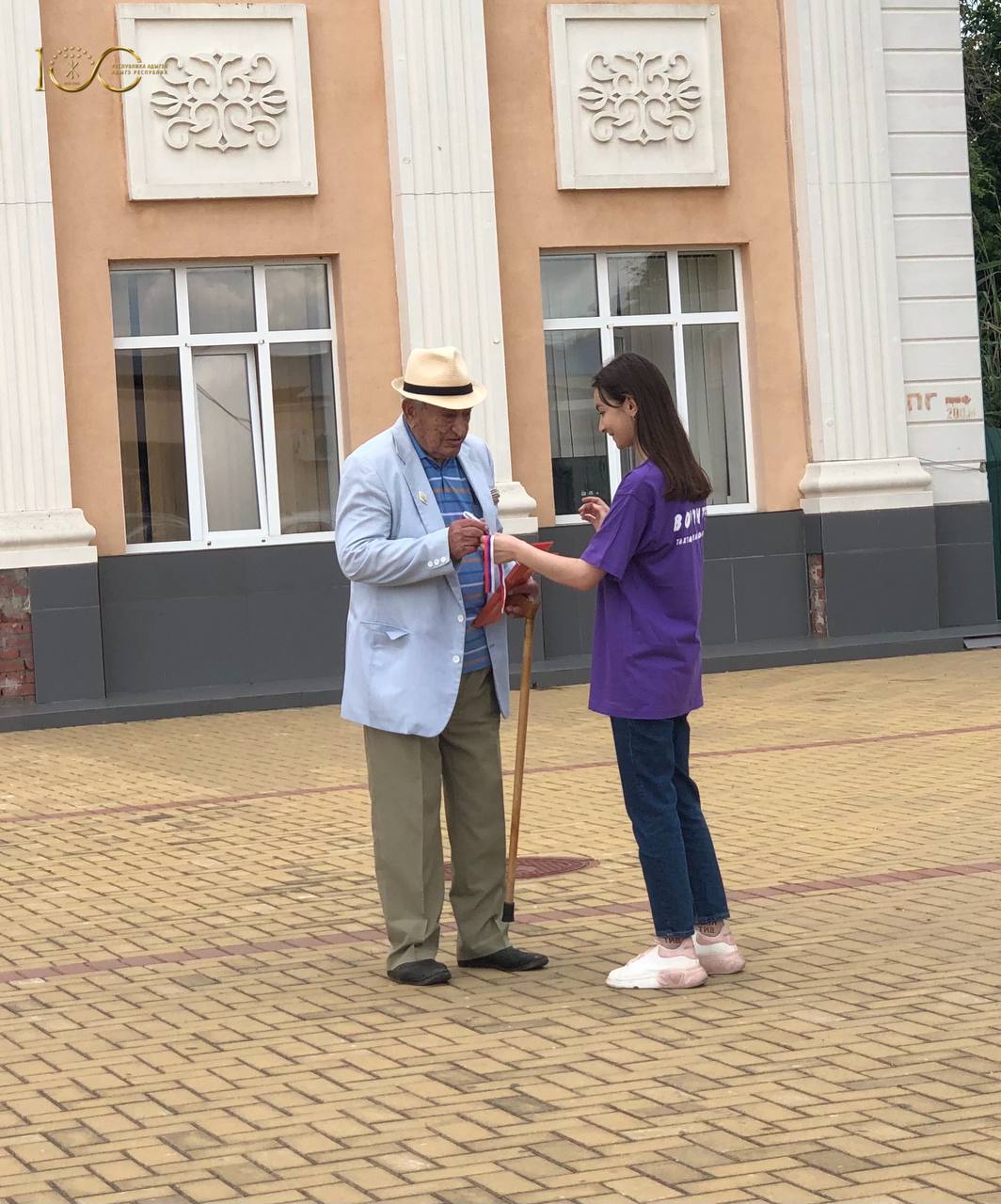 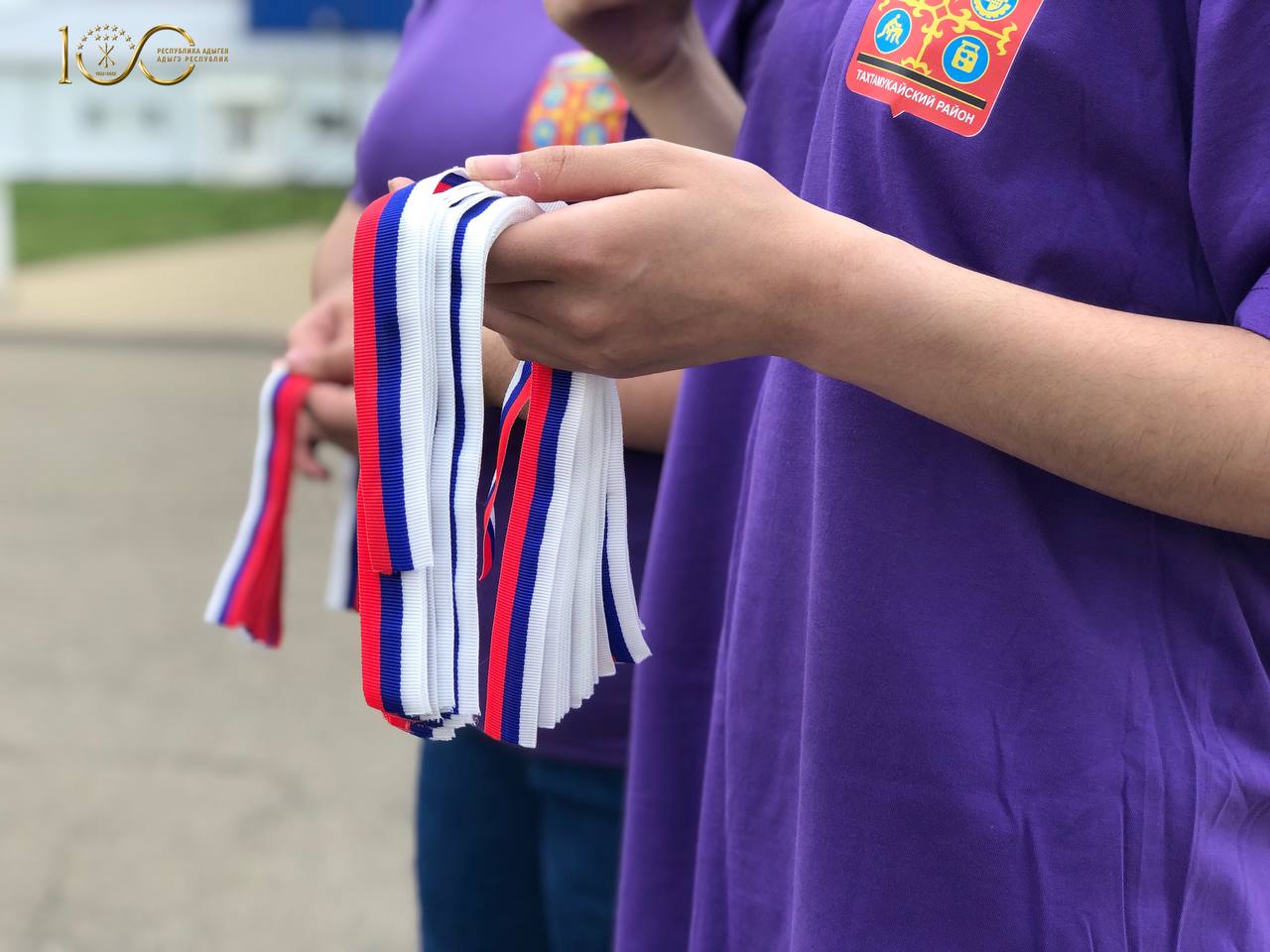 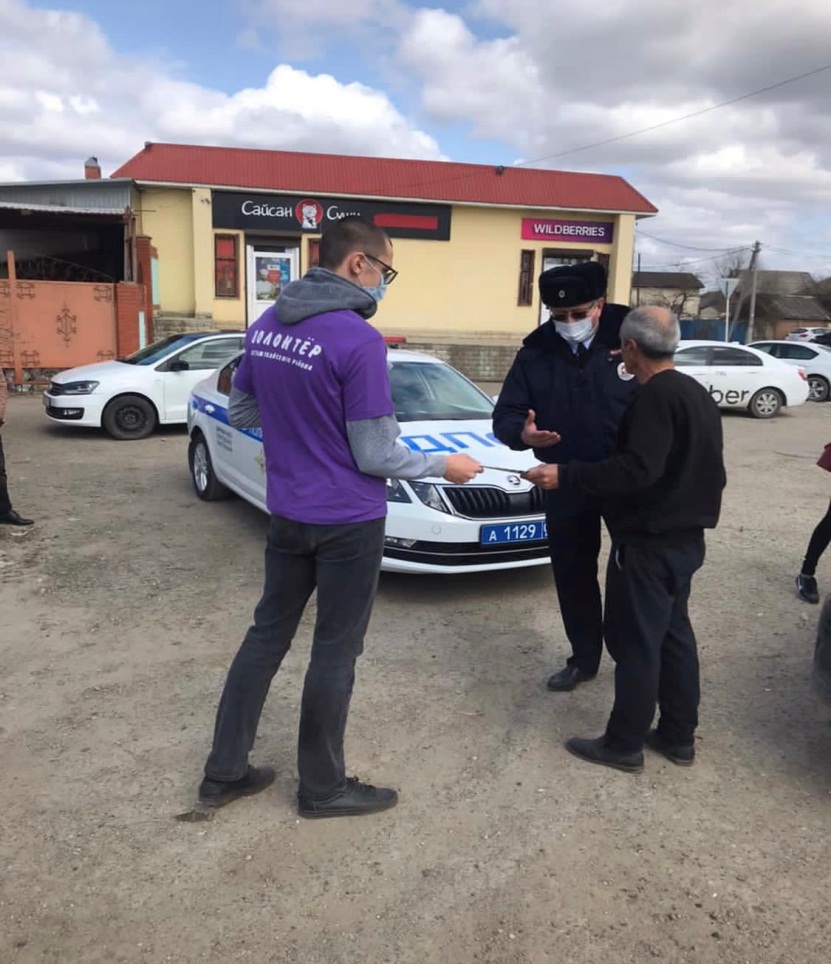 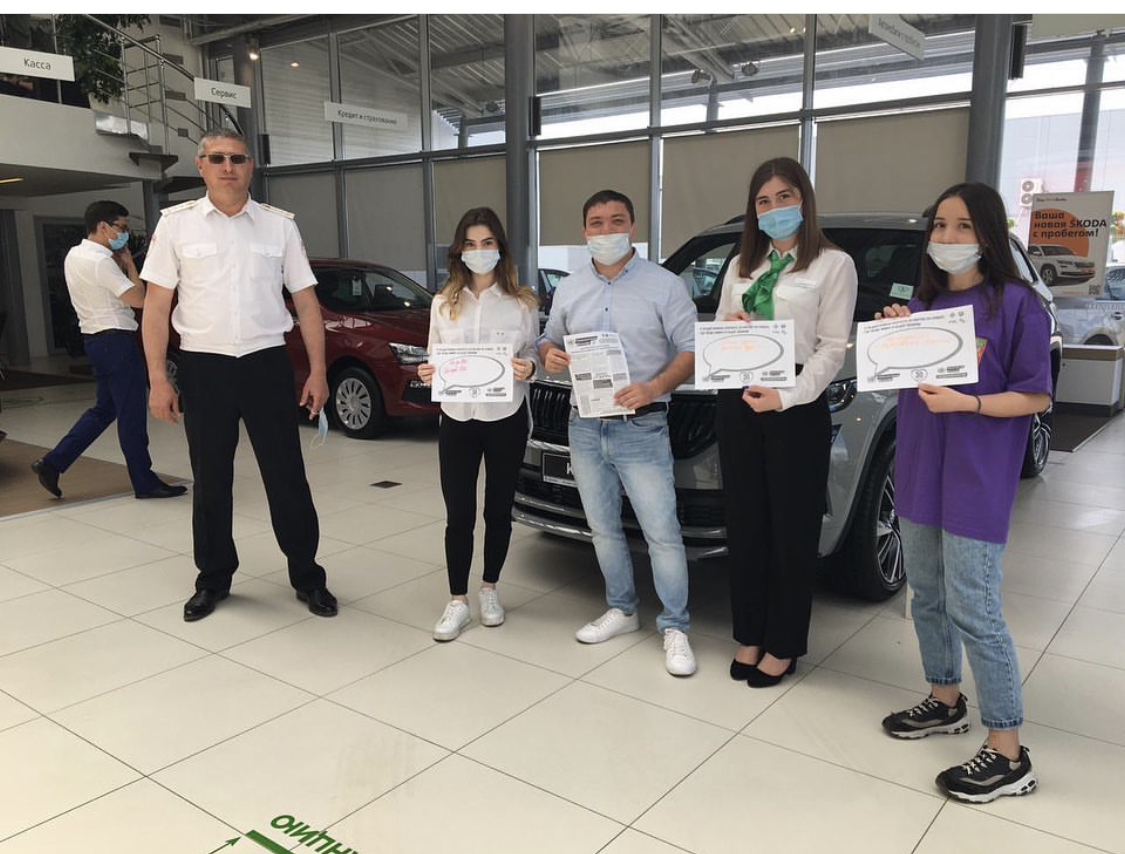